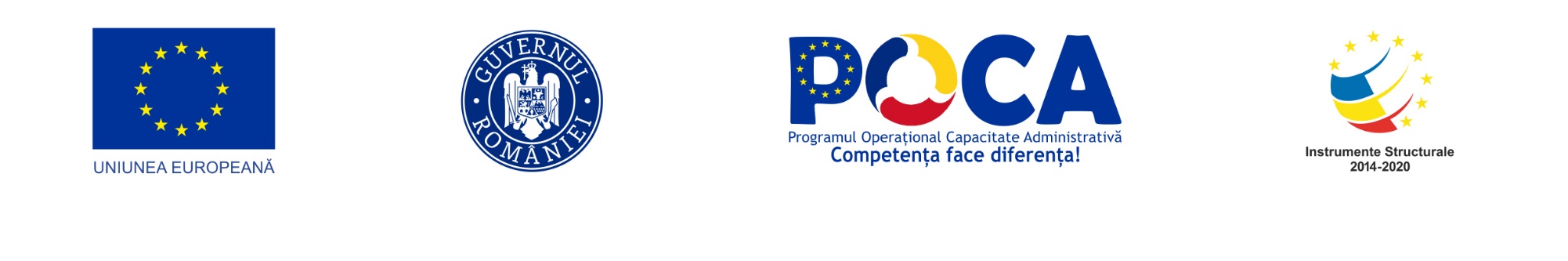 Elemente de bază privind medierea și alte metode alternative de rezolvare a conflictelor în mediul urban
Ce este medierea?
„Medierea este un instrument de intervenţie pentru rezolvarea unui conflict, o abordare non-adversarială, în care, o a treia parte, neutră şi imparţială, asistă părţile pentru rezolvarea disputelor dintre acestea” (http://www.scribd.com/doc/35339257/Comunicare-şi-Mediere
Termenul în actuala sa formă a fost introdus în Statele Unite în anul 1970, fiind ulterior preluat ca atare în limbile engleză și germană, pentru ca apoi sa devină denumirea pentru una dintre cele mai importante modalități alternative de soluționare a conflictelor.„Medierea reprezintă o modalitate de soluţionare a conflictelor pe cale amiabilă, cu ajutorul unei terţe persoane specializate în calitate de mediator, în condiţii de neutralitate, imparţialitate şi confidenţialitate şi având liberul consimţământ al părţilor”
Care este scopul medierii?Scopul medierii este de a se ajunge la o soluție reciproc convenabilă pentru părți. Prin această procedura părțile vor căuta împreună soluțiile care să-i unească, vor alege acele soluții care să le păstreze relațiile și care să nu îi dezbine așa cum se întâmplă de cele mai multe ori în instanță
Domenii aplicare mediere
„Medierea, ca procedura, nu are practic decât puţine limite. Astfel, pe lângă litigiile ce sunt pe rolul instanţei judecătoreşti în materie civilă, comercială, de familie, în materie penală (parţial), litigii de muncă (parţial), medierea poate fi aplicată  practic în orice domeniu: asigurări, învăţământ, mediu, medicină, discriminare,penal etc., având o adresabilitate întinsă şi cu posibilităţi de aplicare în principiu nelimitate” (http://www.aaida.ro/metode-alternative-de-solutionare-a-litigiilor).
Caracteristicile medieriii
„ este o metodă alternativă facultativă de soluționare a conflictelor/litigiilor – părțile implicate decid dacă vor sau nu ca litigiul să fie rezolvat prin intermediul medierii
Presupune o negociere asistată – altfel spus, mediatorul este imparțial, neutru
Decizia le aparține părților – mediatorul doar îi indrumă, părțile implicate fiind cele care vor lua decizia final
Rezultatul medierii este de tipul câstig- câstig – se urmărește ca tooate părțile implicate in conflict să aibă de câstig
Avantajele medierii
- „Este voluntară – părțile implicate în conflict pot solicita un mediator în mod voluntar
Costuri reduse – faptul că este o metodă relativ ieftină, face ca această metodă să fie una dintre cele mai utilizate metode alternative de soluționare a conflictelor
Este confidențială și una dintre cele mai rapide metode de soluționare a conflictelor
- Poate fi folosită în numeroase conflicte, având un spectru larg de acoperire a conflictelor” ( Sîrbu M., Croitoru-Anghel D. M).
Dezavantajele medierii
Hotărâri inatacabile – este imposibilă exercitarea căilor de atac asupra hotărârii medierii.
Instabilitatea – procesul de cooperare poate fi oricând întrerupt sau tărăgănat în absenţa unui control din partea unei părţi independente. 
mecanismul aducerii forţate - care poate crea neplăceri pentru partea care este interesată în soluţionarea cât mai rapidă conflictului.
Nu există garanţia unei soluţionări de succes, aceasta depinzând de capacitatea părţilor de a ajunge la un acord
Care sunt costurile medierii?
Prin încheierea acordul de mediere, conform legislației, beneficiați de o reducere cu minim 50% din taxa legală, posibilitatea restituirii taxei de timbru deja plătită şi chiar scutiri de taxă, în condiţiile legii şi în raport cu momentul când intervine acordul. Astfel, acţiunea pentru pronunţarea unei hotărâri prin care se solicită instanţei să consfinţească înţelegerea părţilor rezultată din acordul de mediere se timbrează cu o taxă fixă de 20 lei.
Principiile medierii:
„Principiul imparțialității – se referă la poziţia echidistantă a mediatorului faţă de părţile prezente la mediere, cât şi atitudinea egală faţă de acestea şi de problema supusă medierii. 
Principiul neutralității – prin acest principiu se defineşte starea a mediatorului, şi anume că acesta este pe deplin neutru, prin aceasta înţelegându-se lipsa oricărui interes în rezolvarea conflictului în favoarea/defavoarea uneia dintre părţi.
Principiile medierii:
c) Principiul flexibilității – conform acestui principiu părțile stabilesc de comun acord cu mediatorul data, ora și locul desfășurării ședinței în funcție de posibilitățile de prezentare a tuturor participanților.
d) Principiul nediscriminării - mediatorul nu trebuie să refuze activitatea de mediere şi nu trebuie să o exercite la standarde inferioare din motive ce ţin de rasă, culoare, naţionalitate, origine etnică, limbă, religie, sex, opinie, apartenenţă politică, avere sau origine socială, etc.
Alte metode alternative de soluționare a conflictelor.
Termenul „ADR” (Alternative dispute resolution) se refera la procedurile și tehnicile de soluționare a conflictelor in afara sălii de judecată si este o reacție la ineficiența modalităților tradiționale de soluționare a conflictelor (in instanța de judecată).
Sunt metode alternative de soluționare:               Arbitrajul            Negocierea           Cooperarea            Concilierea
Arbitrajul
- Este singura dintre metodele alternative de soluţionare a litigiilor unde soluţia, dată de un terţ imparţial, este obligatorie şi executorie. 
- Termenul de soluționare a unei cauze este de 6 luni. 
- Este un proces flexibil
- Presupune costuri mai mici.
În ce situații putem apela la arbitraj?
De cele mai multe ori, arbitrajul este folosit în conflicte legate de relațiile de muncă, conflictele dintre angajați și organizație, dar și pentru rezolvarea diferitelor conflicte dintre organizații și sindicatele de muncă.
Avantajele arbitrajului
-  poate fi cerut voluntar
	  - Este o metodă eficientă de rezolvare a conflictului
       - Timp relativ scurt de soluționare 
	  - Este flexibil -  arbitrajul oferă o procedura de soluționare a conflictelor   simplificată cu un anumit caracter de apreciere a regulilor de procedură arbitrală de urmat.
Arbitrajul poate fi:
Civil – in acest caz, arbitrajul civil este văzut ca o alternativă de soluționare a litigiilor civile cu care cdetățenii din mediul rural se confruntă (ex: contracte de vânzare-cumpărare, contracte de cesiune, etc)
Comercial – prin intermediul arbitrajului comercial, cetățenii își pot soluționa conflictele de natură comercială, dar și a conflictelor patrimoniale dintre acestea.
Negocierea
Negocierea poate fi folosită în conflicte de mici dimensiuni la fel ca și cooperarea, pentru rezolvarea unor neclarități privind anumite contracte, sau dispute, etc. 
Prin recurgerea la negociere, părțile implicate cad de comun acord asupra a ceea ce urmărește fiecare parte, astfel încât conflictul să nu se întindă pe o perioadă lungă de timp și care să presupune si costuri ridicate.
Avantajele negocierii
- Presupune cele mai mici costuri 
 - Nu implică o a treia persoană 
 - Soluționare rapidă
 - Este o metodă flexibilă, ce le permite părților implicate să cadă de comun acord asupra a ceea ce urmărește fiecare.
Cooperarea
Cooperarea este văzută ca și o metodă alternativă de soluționare a conflictelor, poate fi folosită atunci când conflictul nu a căpătat o amploare foarte mare și atunci când părțile implicate decid să coopereze până la soluționarea conflictului, după ce au realizat că, dacă vor acționa separat, conflictul s-ar putea întinde pe o perioadă mare de timp, din cauza faptului că fiecare parte ar vrea să câștige. De aceea, cooperarea poate fi utilizată pentru rezolvarea unor conflicte de dimensiuni mai mici.
Concilierea
Presupune, abilitatea părţilor de a comunica şi de a lua decizii în vederea ajungerii la puncte comune şi luarea unor decizii comune care să conducă la soluţionarea conflictului şi, deci, la depăşirea fazei în care interesele părţilor sunt divergente. Aceasta poate avea loc atât ca o consecinţă a prevederilor clauzelor conflictuale, cât şi ca urmare a dorinţei exprimate de către părţi în acest sens.